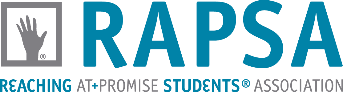 Webinar: 
The Majority Report:
Supporting the Educational Success of Latino Students in California
 
Presenter: 
Manny Rodriguez, Educational Trust West 

Date:
March 29, 2018
Welcome! Ernie Silva Executive Director of External AffairsRAPSA / SIATech SchoolsTo Ask Questions: Please use the chat box for questions.Trouble? Email info@rapsa.org with questions.
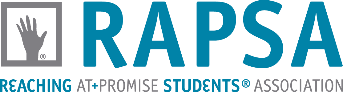 The Majority Report
Supporting the Educational Success of Latino Students in California

Manny Rodriguez
Legislative Associate, Policy & Government Relations
The Education Trust—West
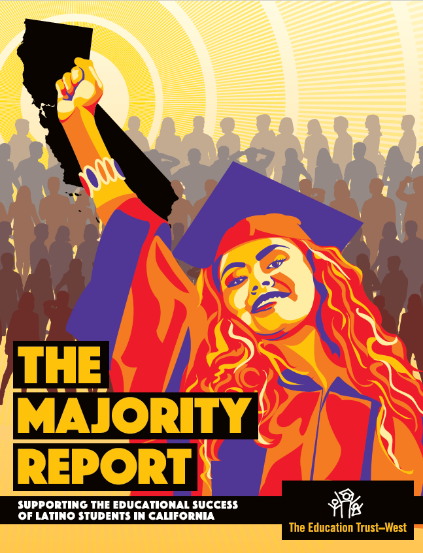 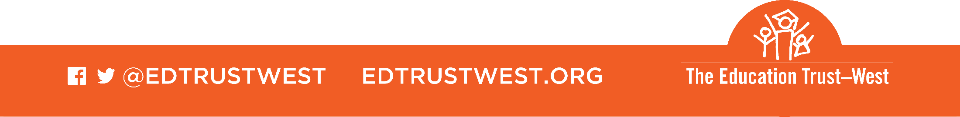 A sizable majority

1.3 million children under 5

3.3 million K-12 students

1 million college students
Who are the majority?
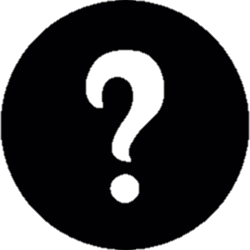 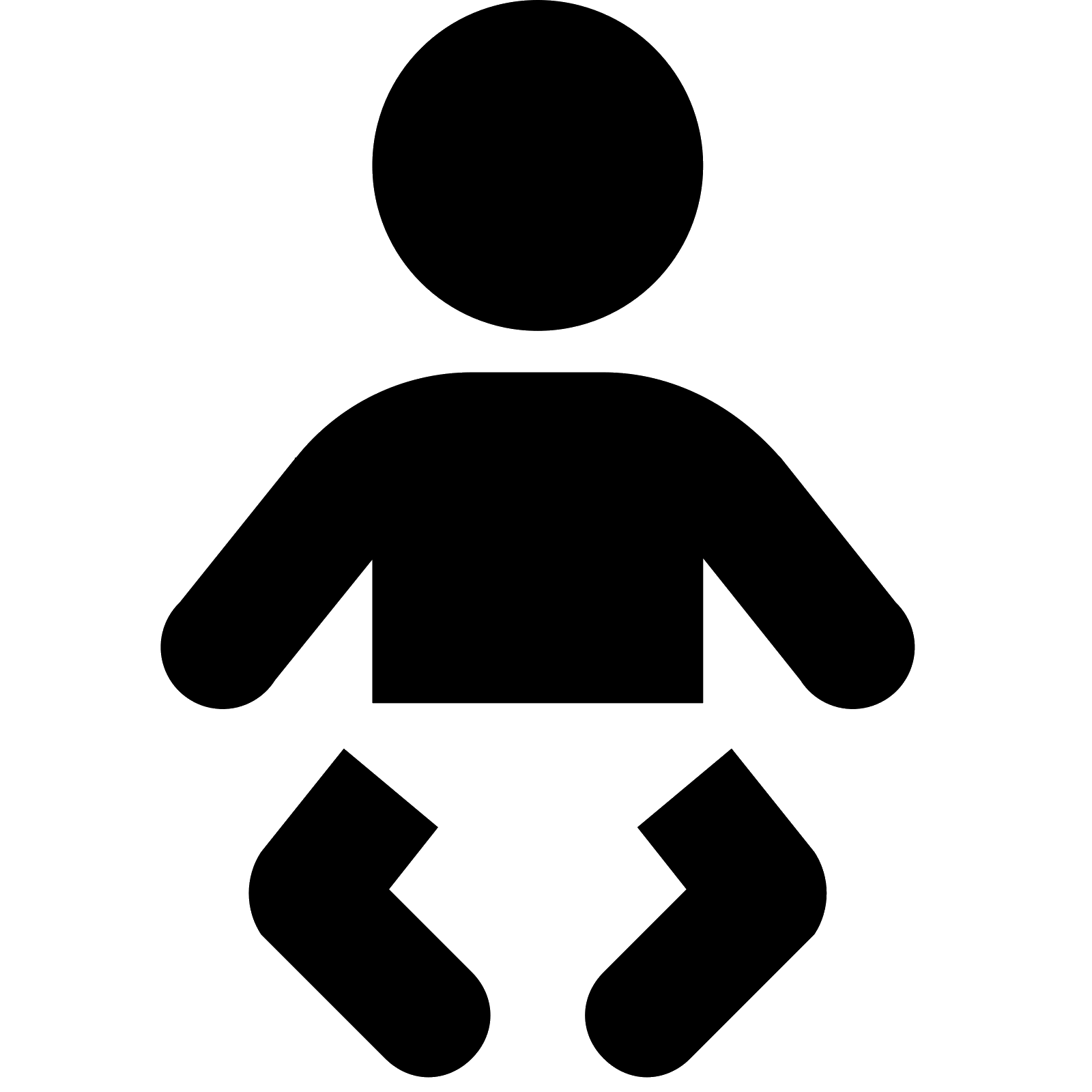 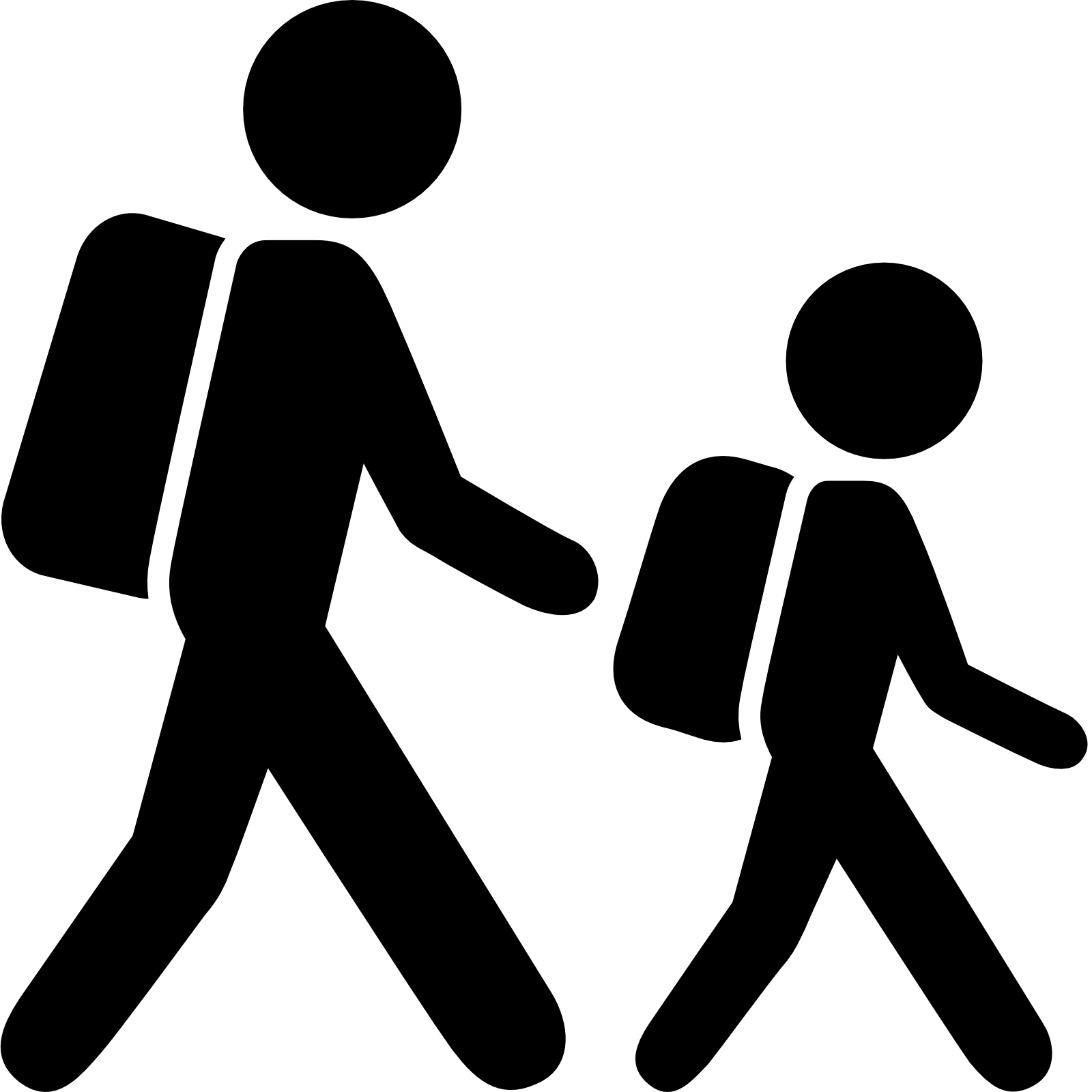 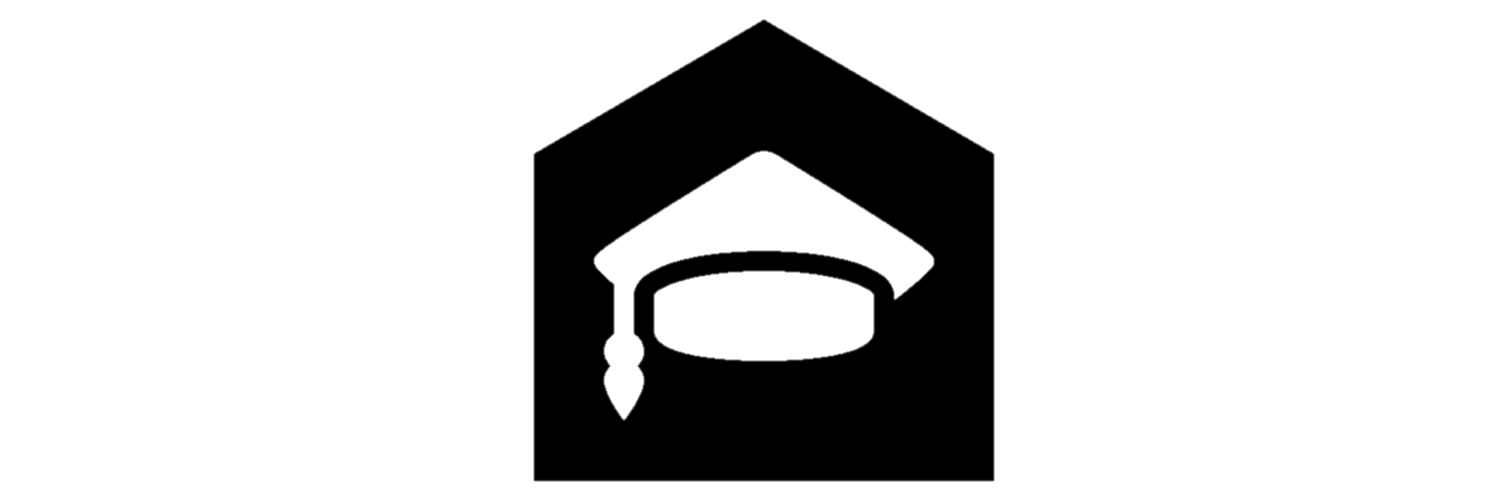 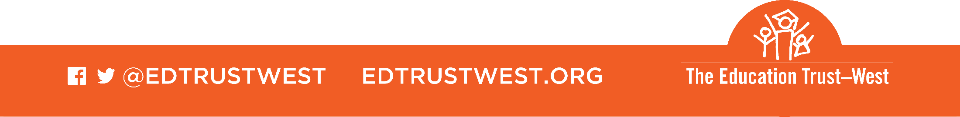 [Speaker Notes: Latinos are now the largest ethnic group in CA. In 2014, the Latino population outnumbered the White population for the first time. In K-12 schools, they’ve been the largest ethnic group for 2 decades. Today, 1 of every 2 California youth under 25 yrs of age are Latino – making it clear that the future of CA will significantly be shaped by the surging Latino population.]
A rapidly growing majority
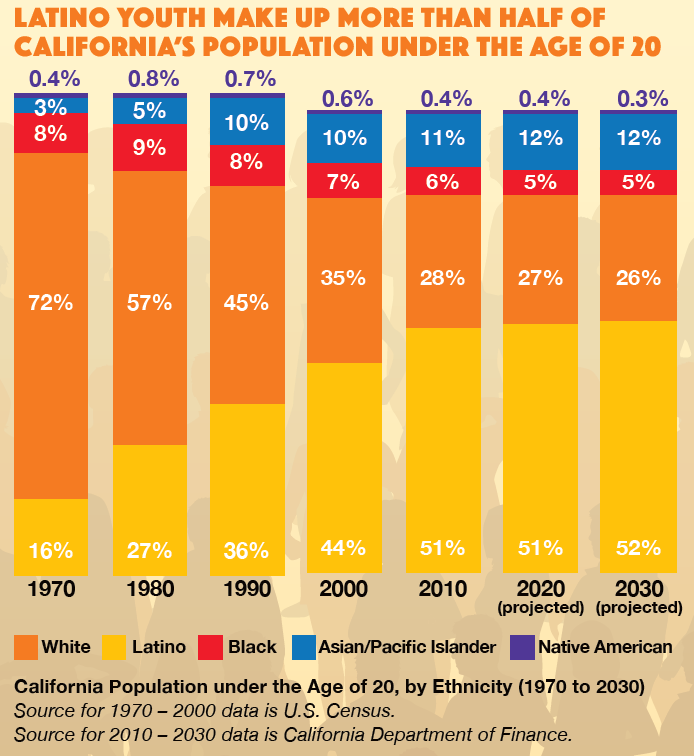 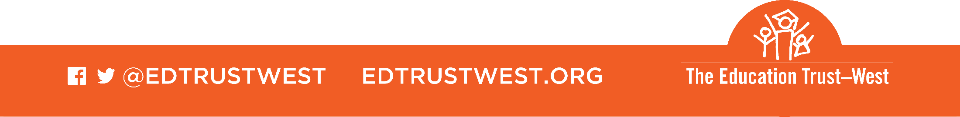 [Speaker Notes: The Latino population has been the fastest growing ethnic group over the past 50 years. In 2014, the Latino population under age 20 grew to over 50% of the population for the first time.]
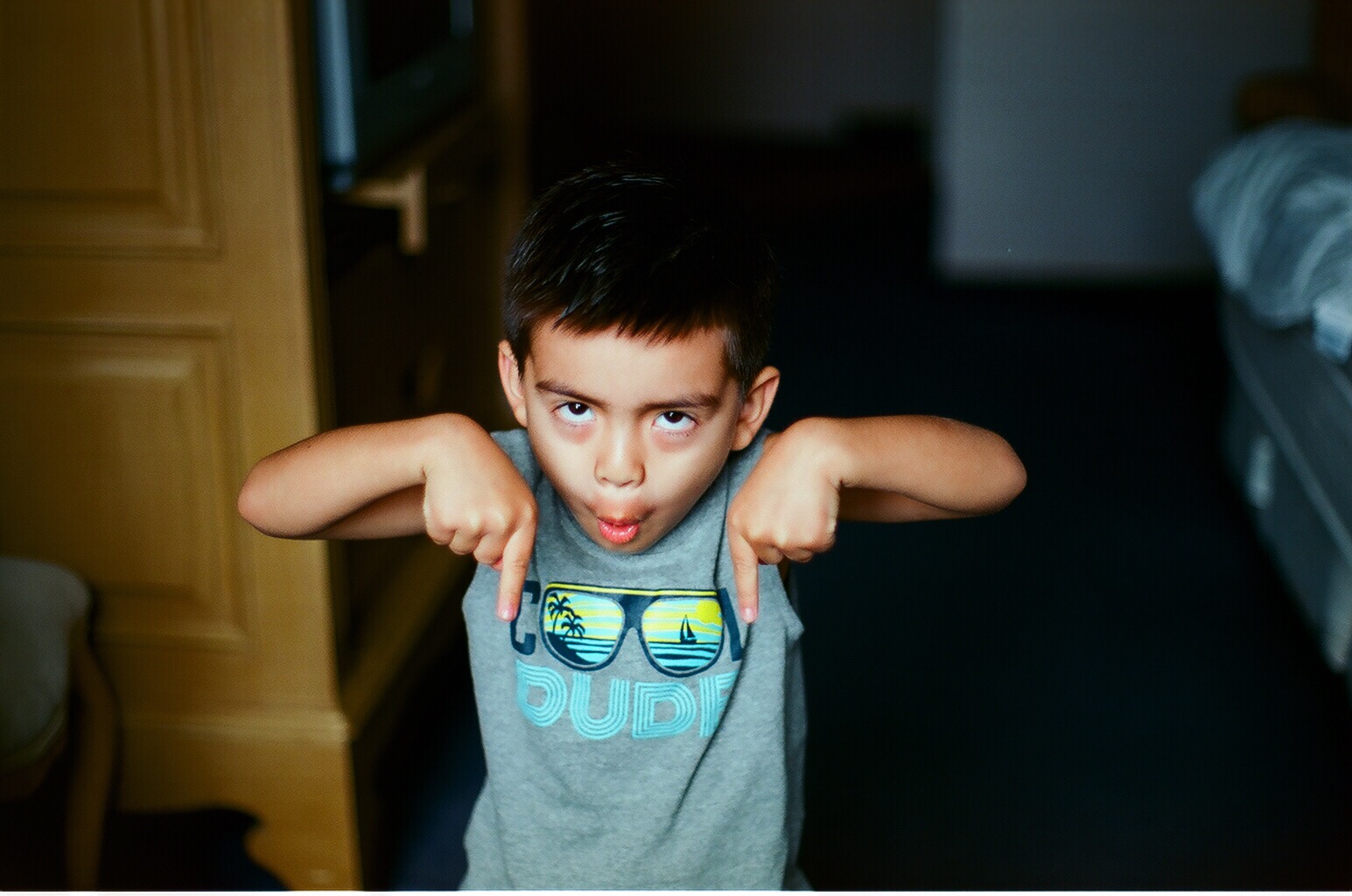 A native born majority
95 percent of California’s Latino youth under the age of 18 were born in the United States
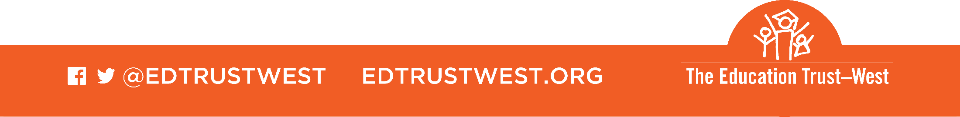 [Speaker Notes: Recently, we have heard this constant narrative that a lot of Latinos are illegal and foreigners but the numbers suggest othrwise]
A diverse majority
California’s Latino youth do not share a single identity 
or a single experience.

They differ by:
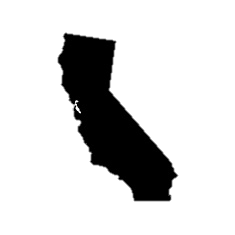 Race
Country of origin
Geography within California






Languages spoken
Immigration status 
Generational differences
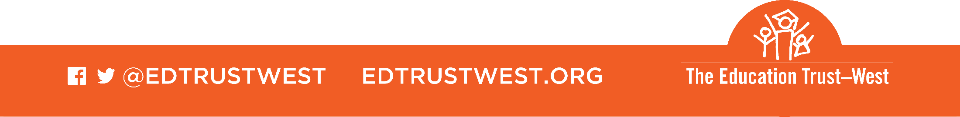 The majority faces a legacy of historical discrimination
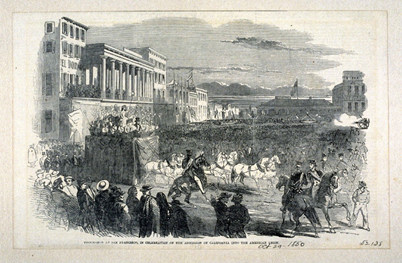 California’s state constitution views Mexicans
 living in the state as foreigners (1850)
Legitimized school segregation (1863)
Mass deportations in the Mexican Repatriation (1930s)
Propositions with anti-Latino or xenophobic overtones (1990s)
Repeal of DACA (2017)
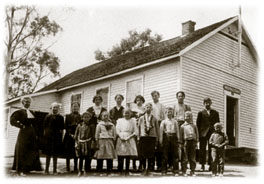 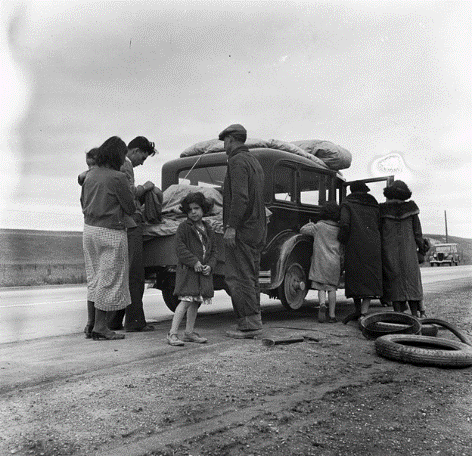 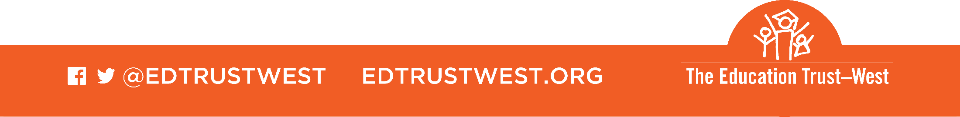 …but also a history of activism
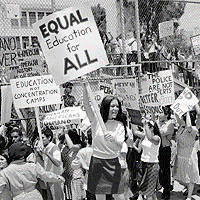 Mendez vs. Westminster strikes down
school segregation (1945)
East LA Walkouts (1968)
California DREAM Act (2011)
“Sanctuary” bills (2017)
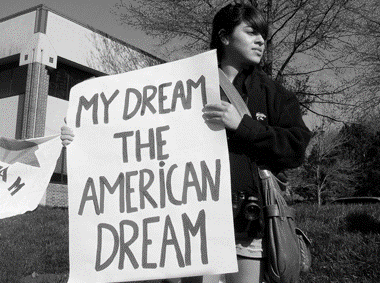 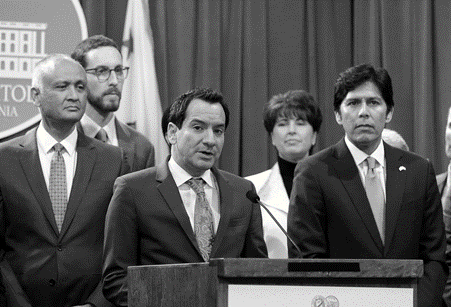 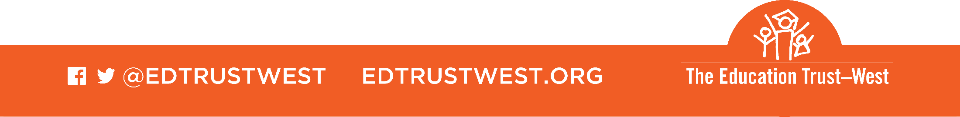 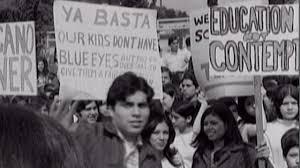 In 1968, thousands of Latino students marched out of their high schools in a protest that would go down in history as the East LA Walkouts.
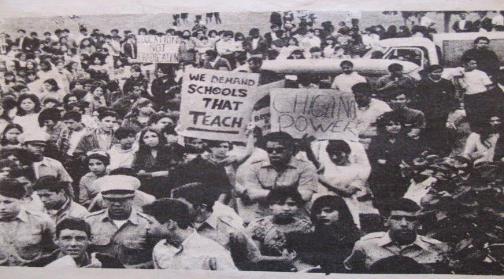 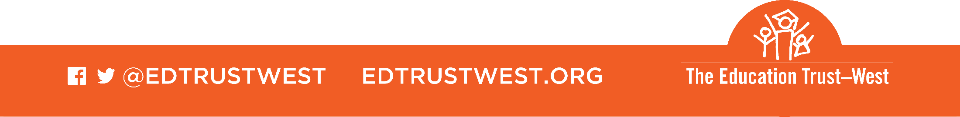 [Speaker Notes: We wanted to historically frame this report with the East LA Walkouts. Back then students were facing many discriminatory practices and inequities such as corporal punishment, overcrowded classes, tracking into vocational studies, and material that disregarded their history and culture.]
Half a century later, Latino students still face barriers
Latino students:
Have insufficient access to early childhood education; 
Attend the nation’s most segregated schools; 
Are often tracked away from college-preparatory coursework; 
Are sometimes perceived as less academically capable than their White or Asian peers;
Are less likely to feel connected to their school environment.
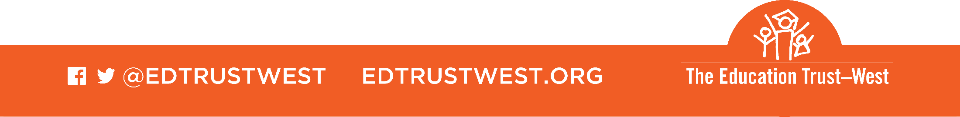 Outcomes for Latino students have improved…
The gaps Latino students face in kindergarten readiness and fourth- and eighth-grade achievement are narrowing

High school dropout rates decreased from 27 percent in 
1993-94 to 12 percent in 2015-16

The number of Latino students completing Associate’s and Bachelor’s degrees in California has doubled in the past decade
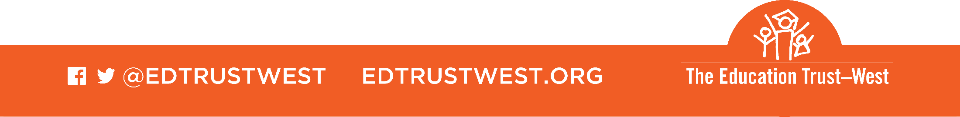 … but change is not fast enough
The increase in college degree attainment has barely made a dent in the percentage of Latino adults with a degree over the same time

Among all ethnic groups, Latino adults are least likely to have a college degree
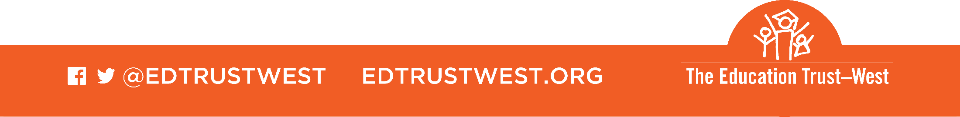 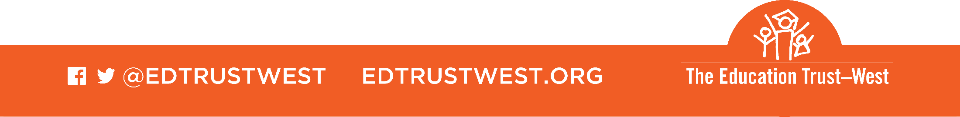 Turning the CurveAcademics
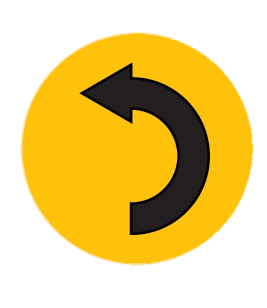 San Jose Unified, San Francisco Unified, and Oakland Unified are among several districts across the state who hold students to higher academic expectations by implementing “A-G for all” policies
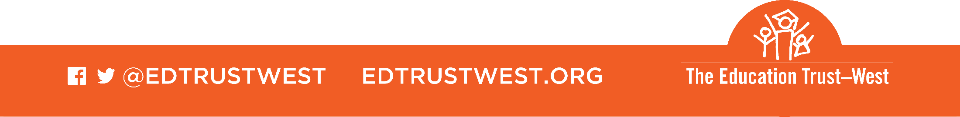 [Speaker Notes: These schools allow all students to access college prep classes  and supporting all students to be college and career ready.]
Turning the CurveSchool Environment
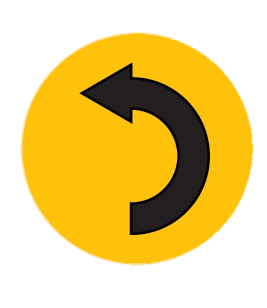 The Puente Project partners with districts works with teachers and counselors to incorporate culturally relevant curriculum and develop meaningful, personal relationships with students, increasing their likelihood of going to college.
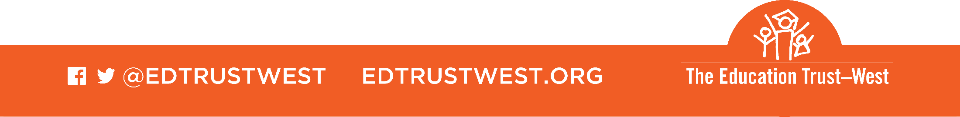 Turning the CurveSupporting Individual Needs
Palo Alto Unified, East Side Union, and Gilroy Unified are among the over 100 districts statewide that have issued resolutions committing to support and protect undocumented students

Almost 300 districts across 52 counties award the State Seal of Biliteracy to high school graduates in recognition of bilingual and biliterate proficiency

Kern County leverages their regional Migrant Education Program to provide additional learning time after school, on Saturdays, during the summer, and at home for migrant students
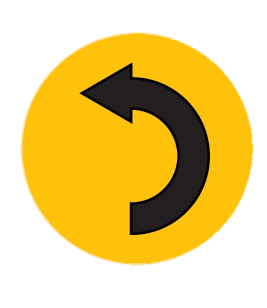 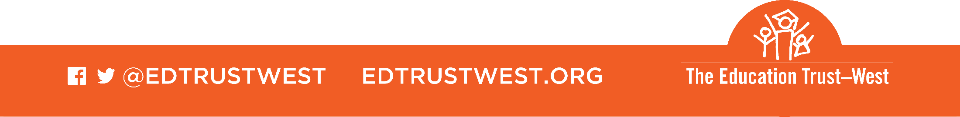 Turning the CurveCollege Preparation
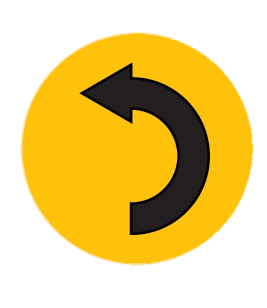 Riverside County Office of Education created the Riverside County Education Collaborative to pilot college-going interventions with five focus districts and three higher education partners, and then scaled what works county-wide
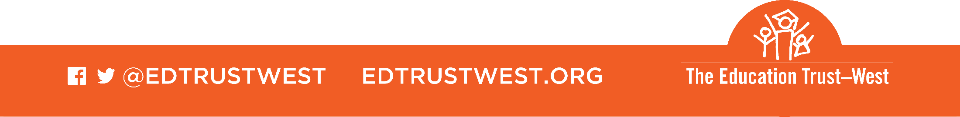 Turning the CurveCollege Affordability
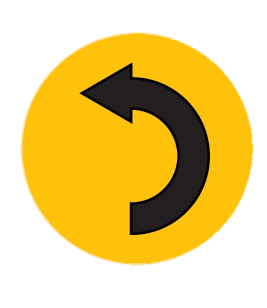 Long Beach Unified is among at least two dozen districts which pay for the SAT or ACT college entrance exams for their entire high school junior class. 

In 2015-16, Long Beach Unified doubled the number of students taking the SAT.
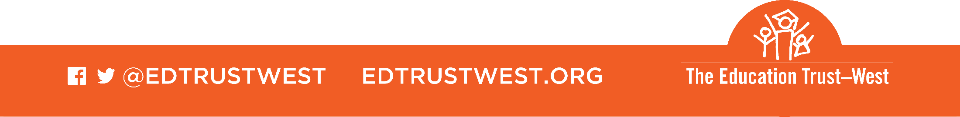 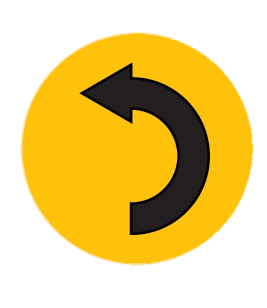 Turning the CurveIncreasing Diversity and Inclusion on Campus
UC Davis has reduced Latino isolation with their Center for Chicanx and Latinx Academic Student Success. Also known as “El Centro”, the center connects students with counselors and peer support groups as well as tutoring, academic workshops, social activities, cultural seminars and faculty advising.
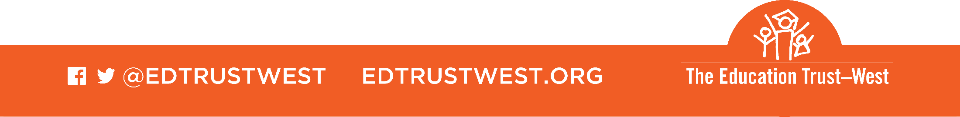 The impact
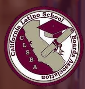 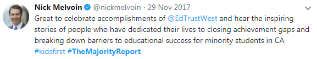 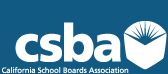 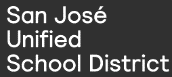 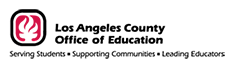 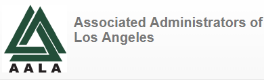 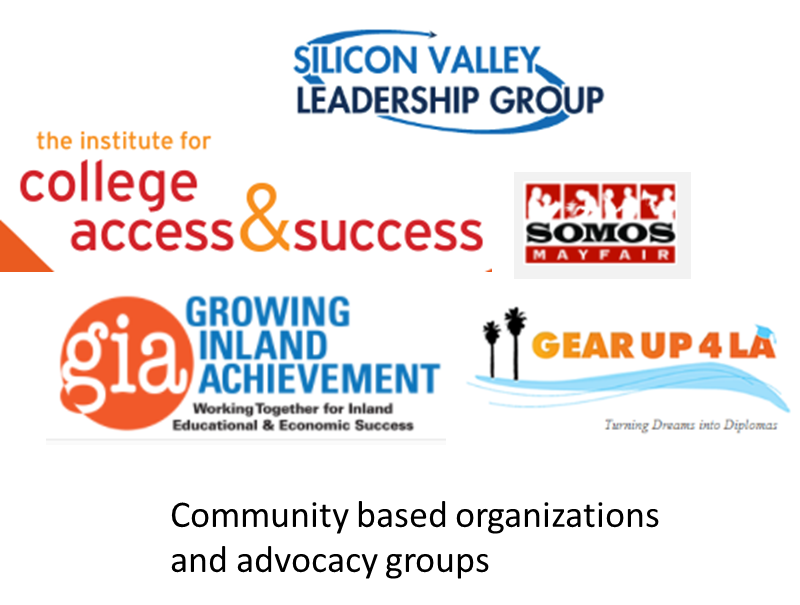 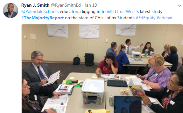 Regional, county, and district leaders
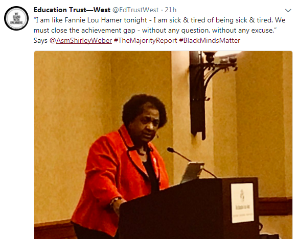 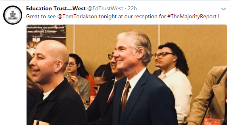 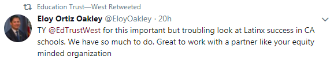 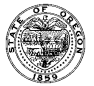 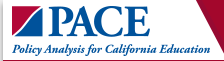 State policymakers
[Speaker Notes: The impact we have seen from TMR has vast and diverse. As mentioned in the description of the webinar there have been numerous media outlets that have asked about the report, its findings, reccomendations that can be adapted for their local area, etc. Additionally, we have had some great engagement by legislators such as Asm. Medina, Bonta, and Weber who are all sponsoring an ethnic studies bill and (3) Asm. Carrillo asked for our assistance in celebrating the 50th anniversary of the 1968 East LA Walkouts where they use TMR to frame the discussion and call to action.]
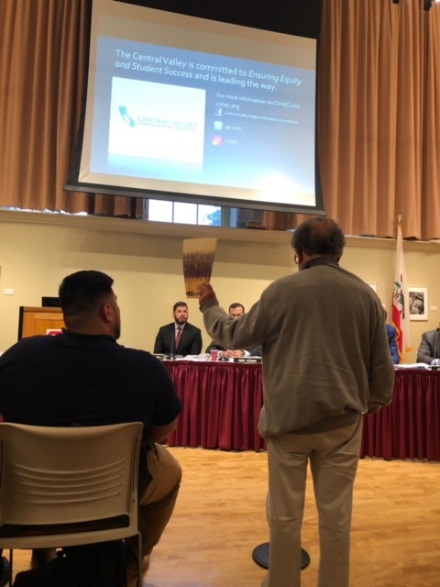 The impact
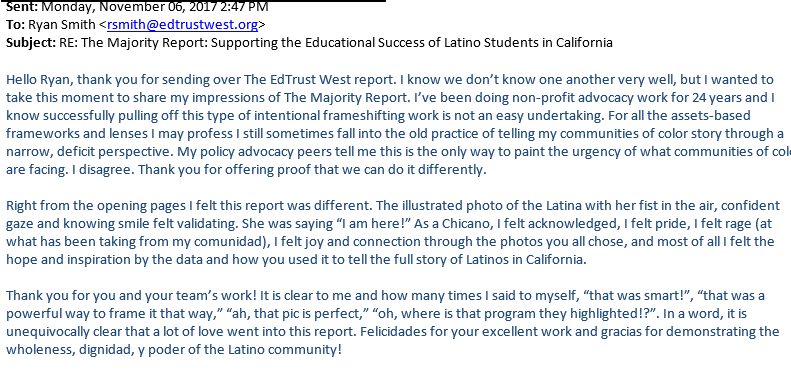 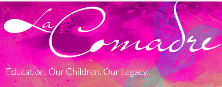 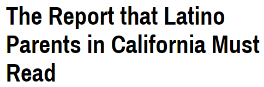 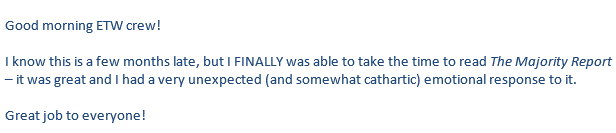 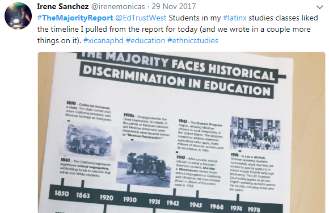 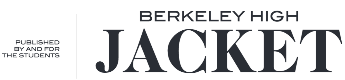 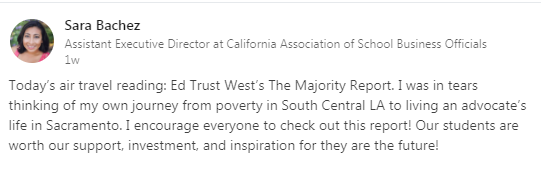 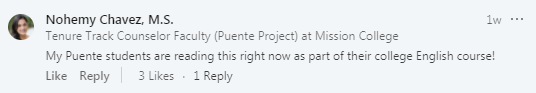 Parents, community members, educators, and students
[Speaker Notes: But most importantly is the data and power this report has given parents, educators and community members. We had a gentleman attended a UC Master Plan meeting in the CV and was waving around our report and using it as a call to action of Latino students in the CV, (2) district office teams have read and discussed the report and what they should do to address the findings in their district, professors for school counselor programs are using TMR to discuss what they need to be thinking about as they start their careers in the education field.]
The impact
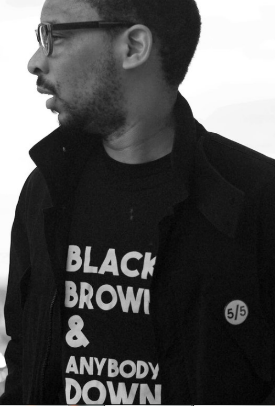 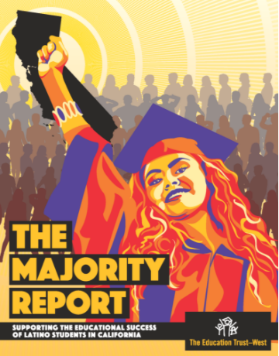 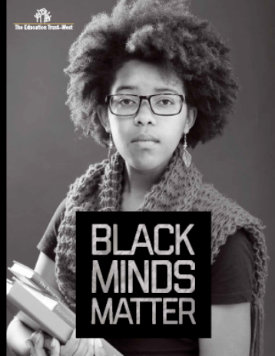 Call for multiracial movement building
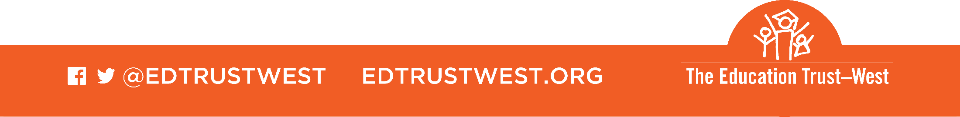 Recommendations
State – 
improve and expand the state’s education data systems
strengthen the state’s system of accountability and support
District & Schools – 
address educator bias and implement positive disciplinary practices
improve student engagement
Higher Education – 
use data to improve student outcomes 
streamline remediation
Community Advocates – 
build local capacity around educational data 
push for equity and transparency in the Local Control and Accountability Plan process 
directly engage elected officials, prospective elected officials
   and district/school leaders
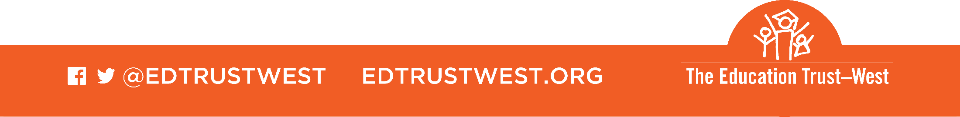 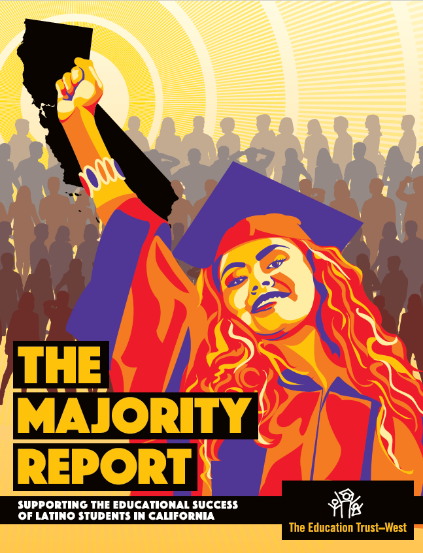 www.themajorityreport.org
Thank you!

Manny Rodriguez
mrodriguez@edtrustwest.org
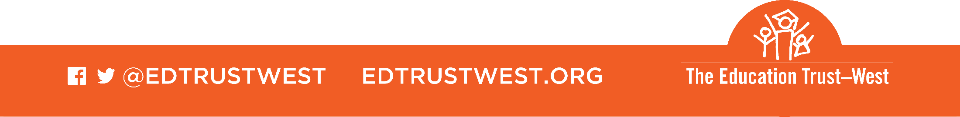 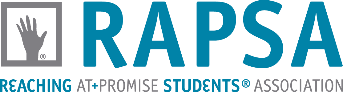 RAPSA provides ongoing webinars and other professional development opportunities for leaders serving opportunity youth. 

Access this webinar and other webinars at:
www.rapsa.org
Email: ernie.silva@siatech.org


SAVE THE DATE:
AAPF |  NOV. 14-16, 2018 | SAN DIEGO